Institución Educativa “Unión Latinoamericana” N°1235
                                    La Molina
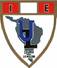 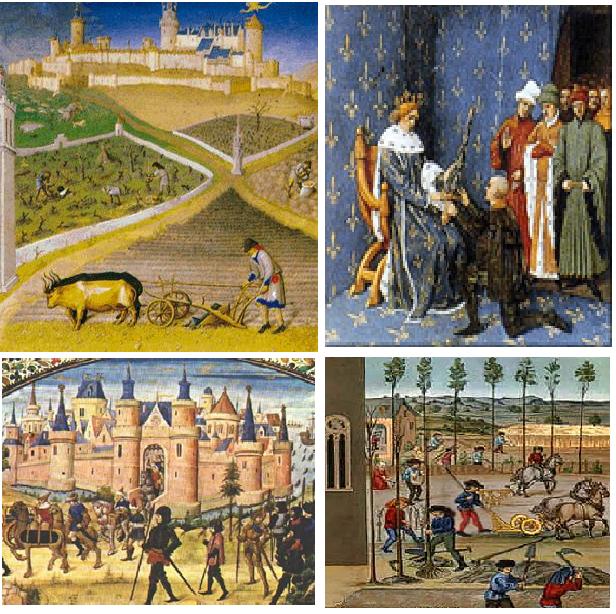 EL FEUDALISMO                     CAIDA DEL FEUDALISMO           BURGUESIA
BUENOS DÍAS QUERIDOS ESTUDIANTES
DESEAN LO MEJOR PARA CADA UNO DE USTEDES 
VAMOS A REALIZAR LO SIGUIENTES:
1º PONER MUCHA ATENCIÓN Y TOMAR APUNTES  DE LA INFORMACIÓN 
2º OBSERVAR LOS VIDEOS (TRES) Y HACER UN ORGANIZADOR VISUAL DE CADA UNO
Feudalismo  (13:58)   
http://www.youtube.com/watch?v=dgpyYwuJ1hg  
Decadencia del Feudalismo - Historia - Educatina  (9:09)
http://www.youtube.com/watch?v=rtWKQCyH53A
Feudalismo - Historia - Educatina  (9:54) 
 http://www.youtube.com/watch?v=G-HRBiEc8vo
        
La Burguesía  (4:50)  
 http://www.youtube.com/watch?v=O0Hf43H2mD4
3º OBSERVAMOS Y TOMAMOS APUNTES DE LAS DIAPOSITIVAS ADJUNTO 
4ºACTIVIDAD PARA CASA:
DEL LIBRO DE ESTADO  “ TRABAJAMOS CON LA INFORMACIÓN” “APLICAMOS LO APRENDIDO”
 PÁGINAS : 20 , 21 – 23
4º ESTUDIAR PARA LO PRÓXIMA CLASE, EVALUAMOS LO QUE HAN TRABAJADO.
MUCHAS GRACIAS POR SU ATENCIÓN 
BUENAS TARDES